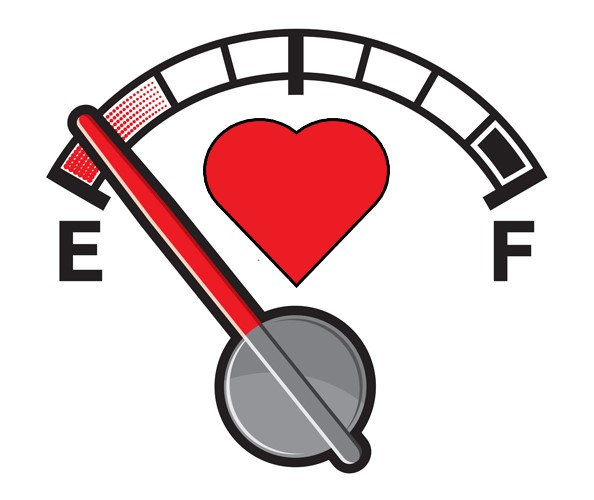 Part 4. Compassion Satisfaction and Self-Care
Compassion Fatigue Curriculum Infusion Package (CIP)
Pacific Southwest Addiction Technology Transfer Center, HHS Region 9
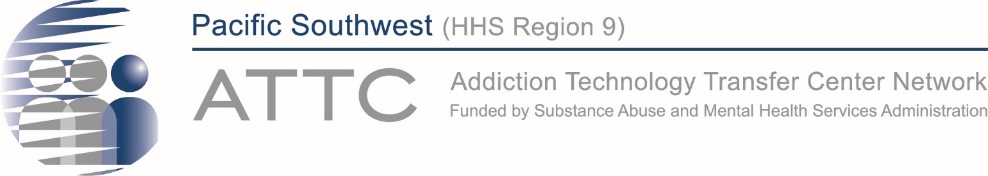 [Speaker Notes: This is the part four in the 5-part Curriculum Infusion Package (CIP) on Compassion Fatigue and the Behavioral Health Workforce, developed in 2020 by the Pacific Southwest Addiction Technology Transfer Center (PSATTC). The main developers included Nancy Roget, MS, Joyce Hartje, PhD, and Terra Hamblin, MA, with additional guidance and editing support provided by Beth Rutkowski, MPH, Thomas E. Freese, PhD, and Michael Shafer, PhD.

The Compassion Fatigue CIP was created to help college and university faculty infuse brief, science-based content into existing substance use disorder-related course syllabi (e.g., foundation of addiction courses, ethics, counseling courses, etc.). Instructors can select the specific content to infuse throughout the duration of the course depending on specific needs of the learners. Each slide contains notes for the instructor to provide guidance as necessary. References are included for each slide and handouts when possible.

Part 4 focuses on actions that behavioral health professionals can take to prevent compassion fatigue. If you require further information on this topic, please do not hesitate to contact the PSATTC (http://www.psattc.org). You are free to use these slides and pictures, but please give credit to the PSATTC when using them by referencing PSATTC at the beginning of your presentation. The PSATTC (HHS Region 9) is part of the SAMHSA-funded ATTC network that offers training/TA services through a partnership with UCLA Integrated Substance Abuse Programs, Arizona State University School of Social Work, and University of Nevada-Reno Center for the Application of Substance Abuse Technologies. HHS Region 9 is comprised of Arizona, California, Hawaii, Nevada, and the six US-affiliated Pacific Jurisdictions (American Samoa, Commonwealth of the Northern Mariana Islands, Federated States of Micronesia, Guam, Republic of the Marshall Islands, and Republic of Palau). For additional information, please access its website at http://www.psattc.org. Additional resources are available to enhance and support the information provided in this brief presentation.

IMAGE CREDIT: Logo created by CASAT using a purchased image from Getty Images.]
Part 4 Outline
Definition of compassion satisfaction and its relationship to compassion fatigue 
Self-Care and Self-Care Plans
Wellness and Self-Compassion
Mindfulness and Mindful Exercises for Organizations
[Speaker Notes: Review the outline for Part 4 of the CIP with students and answer questions regarding what will or will not be covered in this section regarding compassion fatigue and the behavioral health workforce.

Please inform students (as some may currently be working in behavioral health settings) that if any of the information presented or class discussions causes them to feel ‘triggered’ (e.g., upset, reacting to the material presented with strong emotions, etc.) that they can leave the classroom at any time to take a break with no explanation needed. This is an example of self-care—recognizing stress and taking a break to manage/decrease reactivity.

IMAGE CREDIT: Shutterstock (purchased image).]
Compassion Satisfaction…
A recent shift has occurred to focus on the positive aspects and experiences that occur in trauma and/or behavioral practice RATHER than just focusing on the negative aspects
Compassion Satisfaction is about the pleasure a helper can experience from being able to help others and to make a positive difference in the world.
A review of the literature revealed one common denominator for compassion fatigue- use of empathy and compassion as the driving factor that brought satisfaction
[Speaker Notes: The next three slides provide an overview of compassion satisfaction. This term reminds behavioral health and health care professionals that there are positive aspects to providing care to individuals with behavioral health disorders and/or those patients who have experienced traumatic events. At first glance, these three slides seem to be saying the same thing. However, this slide introduces the term while the next slide introduces the term vicarious resilience, and the last slide provides more in-depth information about compassion satisfaction. 

Reference:
Newell, J.M., Gardell, D.N., & MacNeil, G. (2016). Clinician response to client traumas: A chronological review of constructs and terminology. Trauma, Violence, & Abuse, 17, 306-313.

IMAGE CREDIT: Shutterstock (purchased image).]
Compassion Satisfaction & Vicarious Resilience
Compassion Satisfaction refers to those aspects of work that are rewarding and fulfilling to the human service professional 
(Conrad & Keller-Guenther, 2006; Stamm, 2005)
May include positive interactions with clients, colleagues, the human service organization, or the helping community in general 
(Stamm, 2005)
Trauma recovery has the potential to foster resilience and growth, not only in the client but in the clinician as well; New term is vicarious resilience 
(Hernandez, Gangsei,& Engstrom, 2007)
[Speaker Notes: Compassion satisfaction also refers to positive interactions the professional experiences with the organization or with a larger community interested in a similar cause. In addition, trauma research has identified the potential for both the client and clinician to foster resilience and growth post traumatic event which led to the creation of the term vicarious resilience. This term refers to individuals that survive and manage their recovery from a traumatic event and go on to build resilience to other problems and issues. Point out to students the expanded definition of compassion satisfaction (includes the organization and community) and the new term vicarious resilience. Some students may want to have more discussion around how experiencing a trauma or helping a patient who experienced a traumatic event can build resilience.

References:
Newell, J.M., Gardell, D.N., & MacNeil, G. (2016). Clinician response to client traumas: A chronological review of constructs and terminology. Trauma, Violence, & Abuse, 17, 306-313.

Stamm, B.H. (2005). The ProQOL manual. The Professional Quality of Life Scale: Compassion Satisfaction, Burnout & Compassion Fatigue/Secondary Trauma Scales. Baltimore, MD: Sidran Press.

Stamm, B.H. (2012). Helping the Helpers: Compassion Satisfaction and Compassion Fatigue in Self-Care, Management, and Policy. In A.D. Kirkwood & B.H. Stamm, Resources for Community Suicide Prevention. [CD]. Meridian and Pocatello, ID: Idaho State University.]
Compassion Satisfaction
Comes from providing compassionate care which requires Kindness, Empathy, and Sensitivity 
There is also a moral element, whereby choosing not to show compassion may compound the pain or distress experienced by another person (Gilbert, 2013)
Research findings suggest that helping professionals can gain considerable satisfaction from connecting with and supporting service users (Senreich et al., 2018) 
‘Compassion satisfaction’ is commonly identified as one of the most rewarding and motivating aspects of helping work that can also enhance feelings of personal accomplishment and fulfilment (Stamm, 2005; Cosley et al., 2010)
Satisfaction with providing compassionate care can also offer protection against stress and burnout, an acknowledged risk factor for health and social care professionals, and help build emotional resilience (Kinman & Grant, 2016)
[Speaker Notes: This slide provides a summary of the main points of compassion satisfaction- review these points with students. Once again, compassion satisfaction comprises the reasons why behavioral health professionals and health care providers enter their profession as doing this work builds feelings of accomplishment and fulfillment.

References
Kinman G, Grant L. Enhancing Accurate Empathy in the Helping Professions. In: Watt D, Panksepp J, eds. The Neurobiology & Psychology of Empathy. Hauppauge, NY: Nova Science Publishers, Inc., 2016; pp. 297-319.

Figley, C.R. & Ludick M. (2017). Secondary Traumatization and Compassion Fatigue. In: Gold S, ed. Handbook of Trauma Psychology: Foundations in Knowledge. Washington, DC: APA, pp. 573-593.

Gilbert, P. (2013). Mindful Compassion: Using the Power of Mindfulness and Compassion to Transform Our Lives. London, UK: Hachette.

Senreich E, Straussner SL, & Steen J. (2018). The work experiences of social workers: factors impacting compassion satisfaction and workplace stress. Journal of Scientific Research, 4, 1-7.

Stamm BH. (2005). The ProQOL Manual: The Professional Quality of Life Scale: Compassion Satisfaction, Burnout & Compassion Fatigue/Secondary Trauma Scales. Baltimore, MD: Sidran.

Cosley, B.J., McCoy, S.K., Saslow, L.R., & Epel, E.S. (2010). Is compassion for others stress buffering? Consequences of compassion and social support for physiological reactivity to stress. Journal of Experimental Social Psychology, 46, 816-823.

Kinman, G. & Grant, L. (2020). Emotional demands, compassion and mental health in social workers. Occupational Medicine, https://doi.org/10.1093/occmed/kqz144.]
Clinician wellness serves as a protective factor against vicarious trauma for clinicians working with traumatized clients    											    Foreman, 2018
[Speaker Notes: This is the first slide in the group of slides on wellness, self care, self compassion, and mindfulness. The quote on this slide sets the stage for the following slides focusing on actions that behavioral health professionals can take to prevent and deal with the results and impact of listening to patients’ stories and providing empathy and kindness.

References:
Martin-Cuellar, A., Lardier Jr, D.T.. & Atencio, D.J. (2019). Therapist mindfulness and subjective vitality: The role of psychological wellbeing and compassion satisfaction. Journal of Mental Health DOI: 10.1080/09638237.2019.1644491.

Foreman, T. (2018). Wellness, exposure to trauma, and vicarious traumatization: A pilot study. Journal of Mental Health Counseling, 40(2), 142-155. doi:10.17744/mehc.40.2.04.

IMAGE CREDIT: Shutterstock (purchased image).]
Wellness
Wellness and wellbeing are the foundation of the therapy profession… pursuit of wellness for the client and pursuit of wellness for the clinician (Cuellar et al., 2019)
Pursuing wellness can be difficult for clinicians, especially with the depth of traumatic stories shared with them (Craig & Sprang, 2010; McKim & Smith-Adcock, 2014)
Clinicians that are consistently exposed to client trauma experiences may be impaired and unable to care for clients, as well as being at an increased risk for vicarious trauma (Sadler-Gerhardt & Stevenson, 2012)
[Speaker Notes: Highlight the points on this slide regarding wellness. It is important students understand that the goal of counseling/therapy is wellness for the client and wellness for the clinician as it is difficult to have one without the other.

References:
Martin-Cuellar, A., Lardier, D. T. Jr. & Atencio, D. J. (2019): Therapist mindfulness and subjective vitality: The role of psychological wellbeing and compassion satisfaction. Journal of Mental Health, DOI: 10.1080/09638237.2019.1644491.

Martin-Cuellar, A., Atencio, D. J., Kelly, R. J., & Lardier, D. T. Jr. (2018). Mindfulness as a moderator of clinician history of trauma on compassion satisfaction. The Family Journal, 26(3), 358-368. doi:10.1177/1066480718795123.

IMAGE CREDIT: Shutterstock (purchased image).]
Self- Care Plans
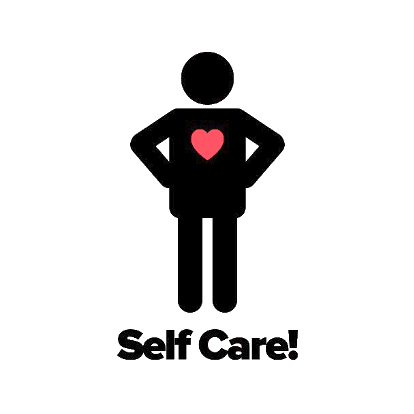 Self-care behaviors that are part of a plan may be more sustainable
Development of a self-care plan is important and needs to include active coping strategies: 
physical health (exercise, proper nutrition, adequate sleep) 
emotional well-being (creative endeavors such as art or cooking, spiritual activities such as meditation or church
seeking the social support of family and friends) 
Are likely to provide the greatest benefit (see Newell & MacNeil, 2010)
3 coping strategies found to have helped social workers manage compassion fatigue: 
Have a clear self-care plan
Participate in activities or hobbies that restore energy
Have a work-to-home transition plan that is part of the plan (Rienks, 2020)
[Speaker Notes: Self-care plans are receiving more attention as a way to help behavioral health professionals manage compassion fatigue. The recent study by Rienks showed that having a clear self-care plan helped social workers manage compassion fatigue. Sharing an example of a  self-care plan might be helpful to students. If a sample self-care plan is unavailable, highlight the active coping strategies in the bullets of this slide. Then ask students to share examples of what their self-care plan would include.

References:
Newell, J.M., & MacNeil, G.A. (2010). Professional burnout, vicarious trauma, secondary traumatic stress, and compassion fatigue: A review of theoretical terms, risk factors, and preventive methods for clinicians and researchers. Best Practices in Mental Health, 6(2), 57-68.

Rienks, S.L. (2020). An exploration of child welfare caseworkers’ experience of secondary trauma and strategies for coping. Child Abuse & Neglect, 104355, ISSN 0145-2134. https://doi.org/10.1016/j.chiabu.2020.104355.

IMAGE CREDIT: Shutterstock (purchased image).]
Self-Compassion
Research on Self-Compassion has been rapidly growing Neff & Dahm, 2014) 
Neff proposed that Self-Compassion involves THREE components:
extending KINDNESS and understanding to oneself rather than harsh self-judgment 
seeing one’s experiences as part of the larger human experience rather than as separating and isolating (SENSE OF COMMON HUMANITY)
holding one’s painful thoughts and feelings in balanced awareness rather than over-identifying with them (MINDFULNESS) (Neff, 2003b p. 225) 
These components interact to foster compassion focused inward (Neff, 2003b)
Self-Compassion is NOT self-centeredness, it helps to cultivate feelings of compassion for others (Gilbert & Procter, 2006; Neff, 2003a)
Cultivating Self-Compassion has been shown to stimulate brain activity that evokes empathy and compassion for others (Longe et al., 2009)
[Speaker Notes: Self-compassion is a new term and includes three components. Review these components with students and ensure that students understand that self-compassion is not about being self-centered but that it actually helps to grow empathy and kindness.

References:
Iacono G.A. (2017). A call for self-compassion in social work education. Journal of Teaching Social Work, 37, 454-476.

Longe, O., Maratos, F. A., Gilbert, P., Evans, G., Volker, F., Rockliff, H., & Rippon, G. (2009). Having a word with yourself: Neural correlates of self-criticism and self-reassurance. NeuroImage, 49, 1849-1856. doi:10.1016/j.neuroimage.

Neff, K.D. (2003a). Self-compassion: An alternative conceptualization of a healthy attitude toward oneself. Self and Identity, 2, 85-102. doi:10.1080/15298860309032.

Neff, K.D. (2003b). The development and validation of a scale to measure self-compassion. Self and Identity, 2, 223-250. doi:10.1080/15298860309027.

Neff, K.D., & Dahm, K.A. (2014). Self-Compassion: What it is, What it Does, and How it Relates to Mindfulness. In M. Robinson, B. Meier, & B. Ostafin (Eds.), Mindfulness and Self-Regulation (pp. 121-140). New York, NY: Springer.]
Mindfulness and Mindfulness Training… from and article by Martin-Cuellar et al., 2018, pp 359-360
Mindfulness—‘state of being present through attention and awareness without judgment or other common filters’ (Martin-Cuellar et al., 2018)
Mindfulness Training (page 360)
‘Reduced clinicians’ experiences of stress, negative affect, rumination, and anxiety’ (McGarrigle & Walsh, 2011; Schomaker & Ricard, 2015; Shapiro et al., 2007)
‘Is linked with a clinician’s ability to know when they need to take time away or engage in “self-care,” which may serve as a buffer to the experience of compassion fatigue and heighten feelings of compassion satisfaction’(Figley, 1995; Thieleman & Cacciatore, 2014; Valent, 2002; Thomas & Otis, 2010)
‘Mindfulness plays a significant role as a protective factor. This corroborates with previous research that suggests that clinicians benefit from a mindful presence, which impacts their work with clients’ (Christopher & Maris, 2010; Greason & Welfare, 2013)
[Speaker Notes: The content on this slide comes from a seminal article by Martin-Cuellar and colleagues (2018, specifically pages 359/360). This article does an excellent job of reviewing the literature related to mindfulness training and its relationship to decreasing compassion fatigue. Review the definitions of mindfulness and mindfulness training. In addition, Martin-Cuellar and colleagues’ research found that mindfulness is an important factor in decreasing compassion fatigue and that mindfulness training should be included in graduate courses and as part of internships. 

References:
Martin-Cuellar, A., Atencio, D. J., Kelly, R. J., & Lardier, D. T. (2018). Mindfulness as a moderator of clinician history of trauma on compassion satisfaction. The Family Journal, 26(3), 358-368. https://doi.org/10.1177/1066480718795123.

Christopher, J.C., & Maris, J.A. (2010). Integrating mindfulness as self-care into counselling and psychotherapy training. Counselling and Psychotherapy Research, 10, 114-125. doi:10.1080/14733141003750285. 

Figley, C.R. (1995). Compassion Fatigue as Secondary Traumatic Stress Disorder: An Overview. In C. R. Figley (Ed.), Compassion Fatigue: Coping with Secondary Traumatic Stress Disorder in Those who Treat the Traumatized (pp. 1-20). New York, NY: Brunner/Mazel.

Greason, P.B., & Welfare, L.E. (2013). The impact of mindfulness and meditation practice on client perceptions of common therapeutic factors. The Journal of Humanistic Counseling, 52, 235-253. doi:10.1002/j.2161-1939.2013.00045.x.

McGarrigle, T. & Walsh, C.A. (2011). Mindfulness, self-care, and wellness in social work: Effects of contemplative training. Journal of Religion & Spirituality in Social Work: Social Thought, 30, 212-233. doi:10.1080/15426432.2011.587384.

Schomaker, S.A., & Ricard, R.J. (2015). Effect of a mindfulness-based intervention on counselor–client attunement. Journal of Counseling & Development, 93, 491-498. doi:10.1002/jcad.12047. 

Shapiro, S.L., Brown, K.W., & Biegel, G.M. (2007). Teaching self-care to caregivers: Effects of mindfulness-based stress reduction on the mental health of therapists in training. Training and Education in Professional Psychology, 1, 105-115. doi:10.1037/1931-3918.1.2.105.

Thieleman, K. & Cacciatore, J. (2014). Witness to suffering: Mindfulness and compassion fatigue among traumatic bereavement volunteers and professionals. Social Work, 59, 34-41. doi:10.1093/sw/swt044.

Thomas, J.T., & Otis, M.D. (2010). Intrapsychic correlates of professional quality of life: Mindfulness, empathy, and emotional separation. Journal of the Society for Social Work and Research, 1, 83-98. doi: 10.5243/jsswr.2010.7.

Valent, P. (2002). Diagnosis and Treatment of Helper Stresses, Traumas, and Illnesses. In C. Figley (Ed.), Treating Compassion Fatigue (pp. 17-37). New York, NY: Brunner-Routledge.]
Quick Exercises & Tips for Using Mindfulness at Work
Mindfulness Exercises
Five Senses
3 Minutes Breathing
Body Scan
Self Compassion Pause
Mindfulness in Meetings


Pressley Ridge, n.d.
[Speaker Notes: This is a web-based resource that includes exercises and tips for using mindfulness. If the instructor has access to the web, show students this document online. The next slide provides an example of one of the exercises.

Reference:
Pressley Ridge. (n.d.) Quick Exercises and Tips for Using Mindfulness at Work. Pittsburgh, PA: Author. Available at: https://togetherthevoice.org/sites/default/files/bbitraining/innovative_strategies_-_mindfulness_document_1.pdf.

IMAGE CREDIT: Screen shot of the manual cover.]
Example of a Mindfulness Exercise - Five Senses
Notice five things you can see [pick something you don’t normally pay attention to] 
Notice four things you can feel [examples, clothing texture or surface of the table]
Notice three things you can hear [pay attention to noises in the background, such as birds chirping or an air conditioner running]
Notice two things you can smell [try to notice things you typically filter out, pleasant or unpleasant] 
Notice one thing you can taste [take a drink, chew gum, or just pay attention to the current taste in your mouth]

Pressley Ridge, n.d.
[Speaker Notes: This slide provides a example of one of the mindfulness exercises included in this resource. Review the exercise with students and the exercise can be done in the classroom if the instructor feels comfortable facilitating the exercise. The Five Senses Exercise help individuals stop negative thoughts, refocus energy, and gain perspective.

Reference:
Pressley Ridge. (n.d.) Quick Exercises and Tips for Using Mindfulness at Work. Pittsburgh, PA: Author. Available at: https://togetherthevoice.org/sites/default/files/bbitraining/innovative_strategies_-_mindfulness_document_1.pdf.

IMAGE CREDIT: Screen shot of the manual cover.]
This ends Part 4 of the five-part Compassion Fatigue and the Behavioral Health Workforce Curriculum Infusion Package (CIP)
Other parts of this CIP can be found in the Products & Resources Catalog on the Pacific Southwest ATTC website:​http://www.psattc.org​
[Speaker Notes: This slide contains links to additional resources for continued learning. Encourage students to explore issues related to being part of the behavioral health workforce in more detail.  

Additional components of the PSATTC’s Compassion Fatigue CIP include the following: 
Part 1: Defining Compassion Fatigue and Its Impact on the Behavioral Health Workforce​
Part 2: The Behavioral Health Workforce
Part 3: Burnout and Organization Response
Part 5: Self-Care and Ethical Issues
 
The full Compassion Fatigue CIP is available for viewing and downloading from http://www.psattc.org.

This product was created by the Pacific Southwest Addiction Technology Transfer Center (PSATTC) under a cooperative agreement (5UR1TI080211) from the Substance Abuse and Mental Health Services Administration (SAMHSA). The opinions expressed are the views of the presentation developers and do not reflect the official position of the Department of Health and Human Services (DHHS), SAMHSA or CSAT. No official support or endorsement of DHHS, SAMHSA, or CSAT for the opinions described in this program is intended or should be inferred.

IMAGE CREDIT: Shutterstock (purchased image).]